まとめ
7
0
[Speaker Notes: 【狙い】金融リテラシーの勉強は、一度切りではなく、継続的に行っていくことが重要と知る。]
7. まとめ①
1
7. まとめ②
2
7.もっと知りたい方は
特設サイトからもアクセスできます！
https://www.fsa.go.jp/policy/nisa2/unko/
金融庁のHPをご覧ください！
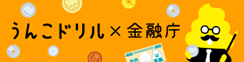 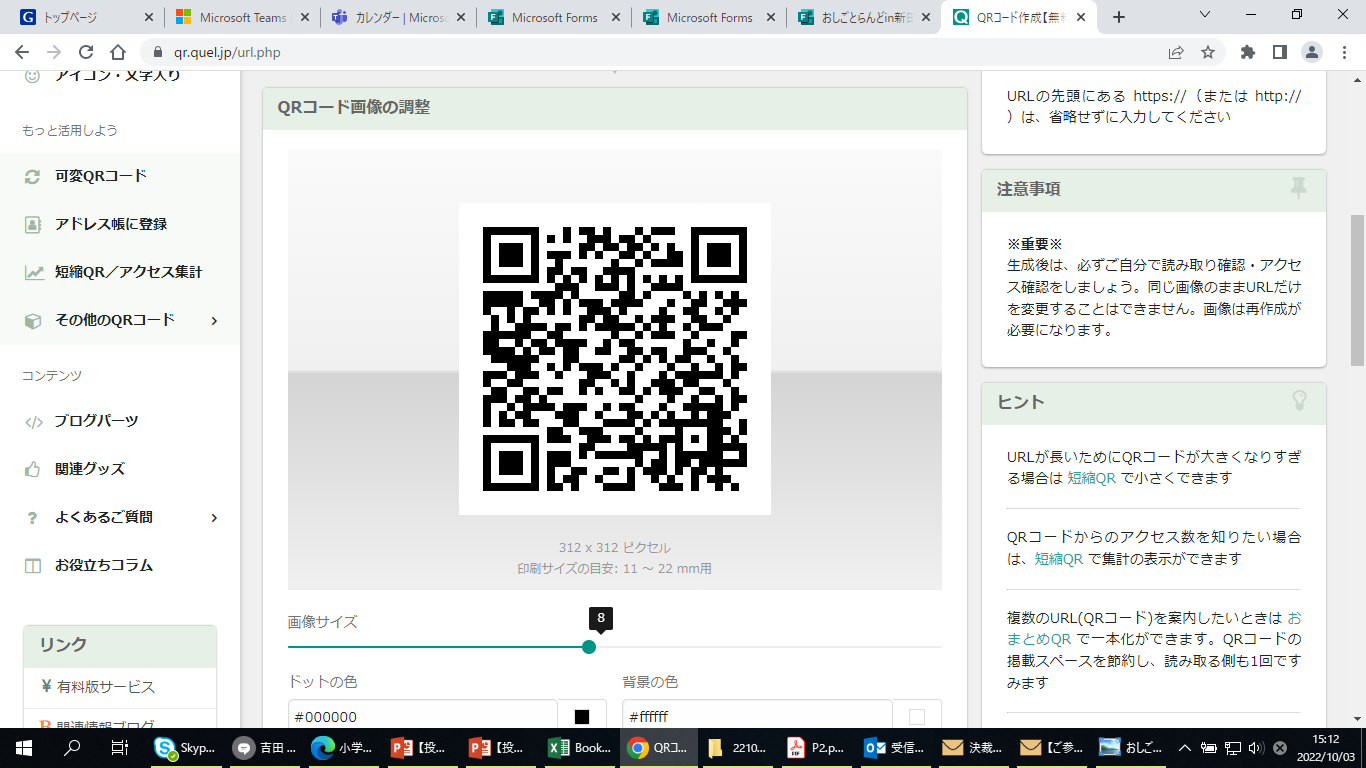 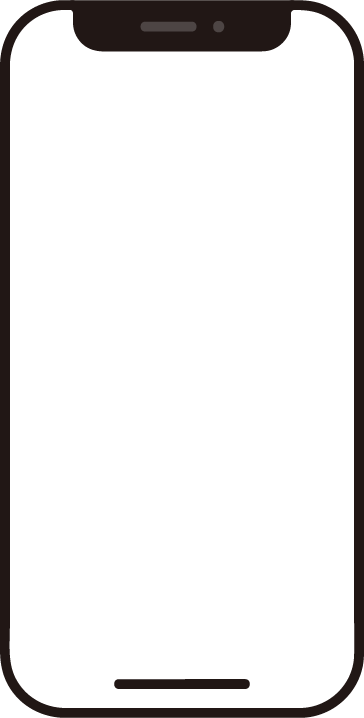 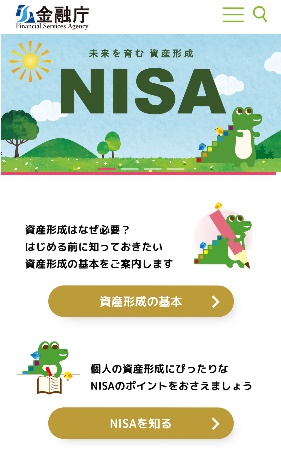 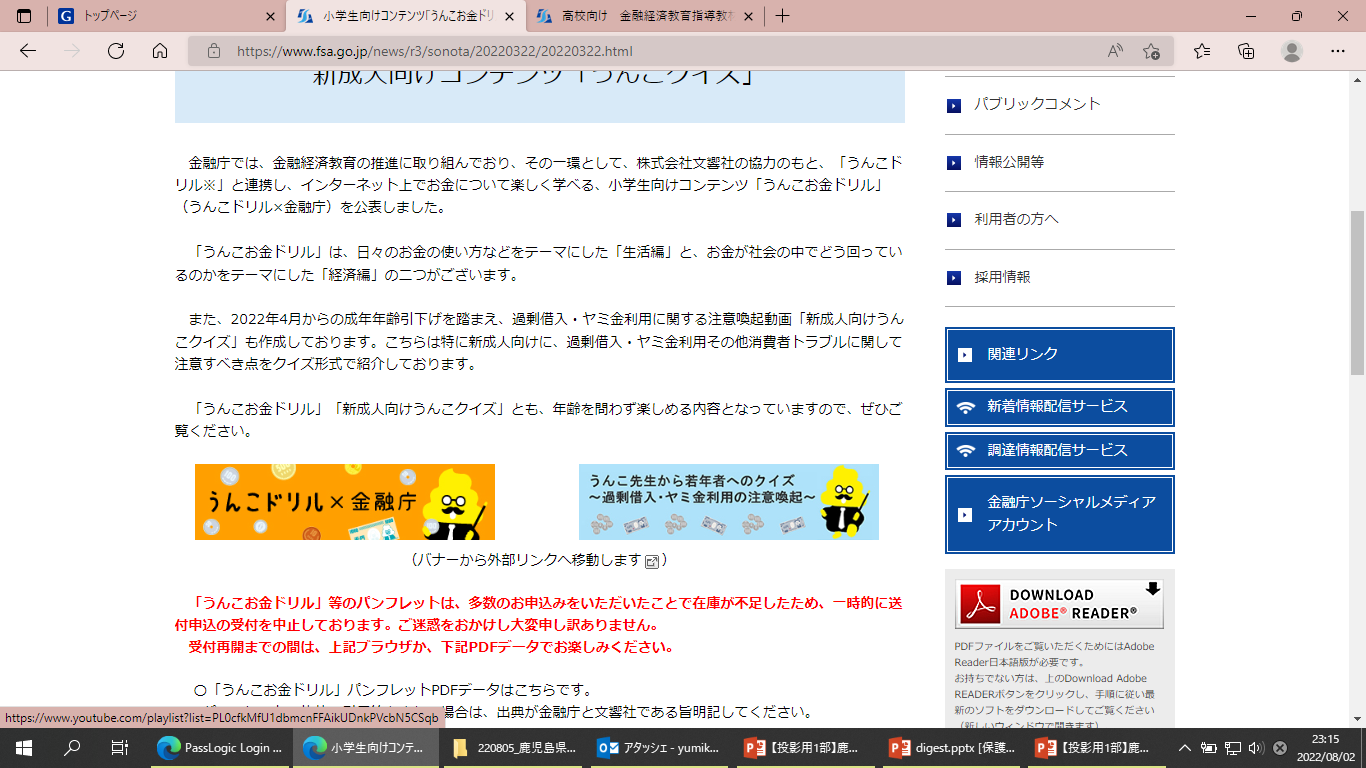 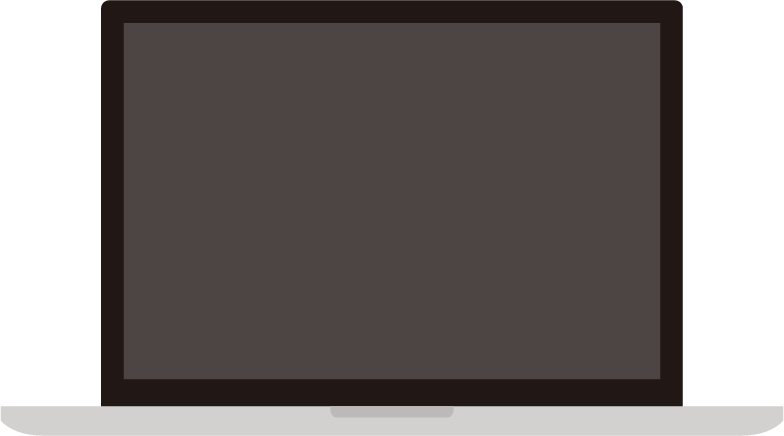 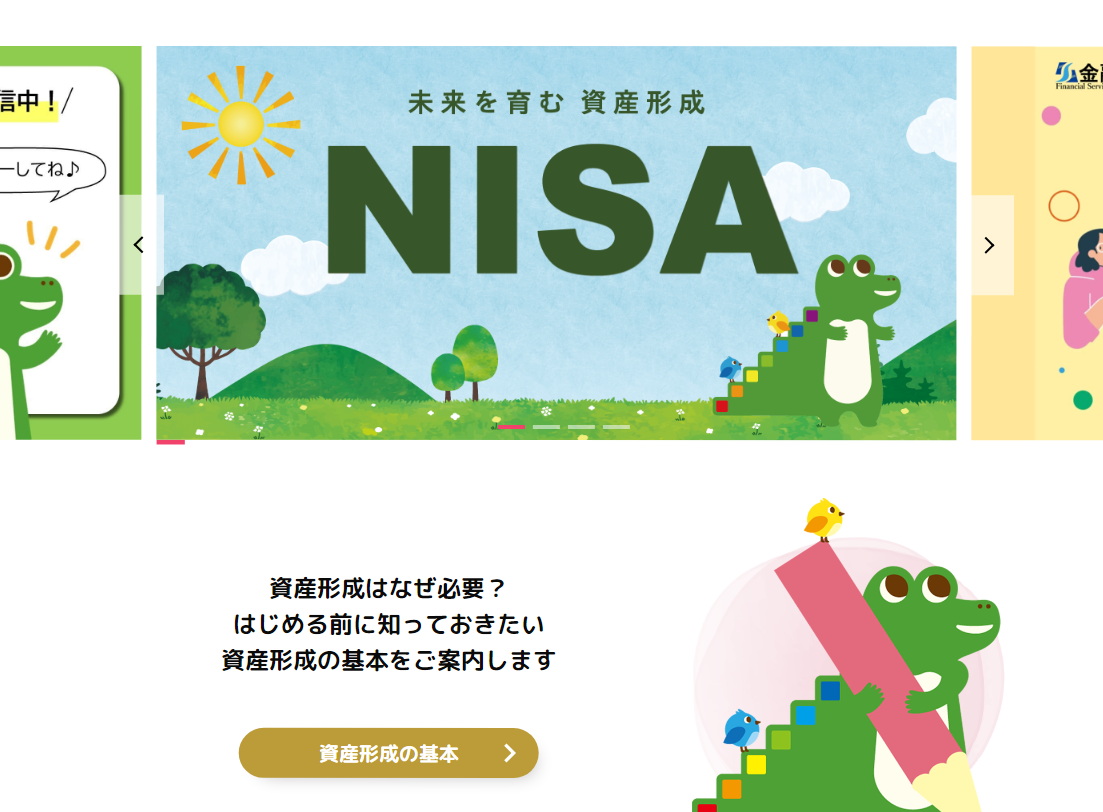 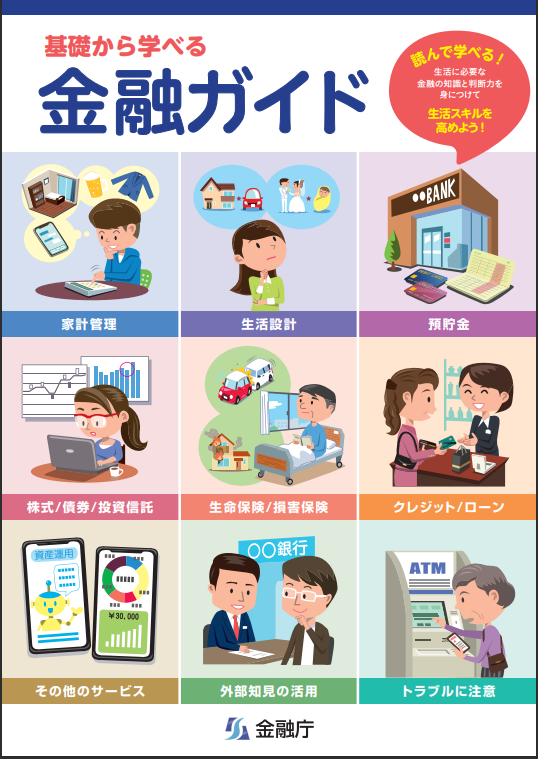 家計管理から、金融トラブルまで、生活に必要なお金の知識を幅広く学ぶことができます！
https://www.fsa.go.jp/policy/nisa2/index.html
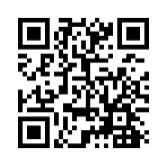 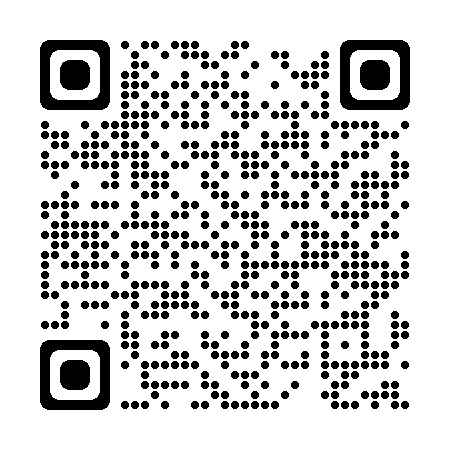 https://www.fsa.go.jp/teach/kou4.pdf
[Speaker Notes: ○　ＮＩＳＡ制度について、金融庁のホームページ内に「NISA特設サイト」で詳しく紹介しています。
〇　「基礎から学べる金融ガイド」は、家計管理から投資、保険、クレジットやローン、金融トラブルまで、生活に必要なお金の知識を幅広く学べる内容になっています。
HPで公開している他、PDFもダウンロードできます。
〇小学生向けオンラインコンテンツであるうんこお金ドリルもあります。高校生も楽しめる内容になっているので、ぜひ挑戦してみてくださいね。]